An Alternative Data Approachto Index Creation
Ayme Tomson
FedCASIC 2024

Data Scientist
Office of Prices and Living Conditions (OPLC)
Bureau of Labor Statistics (BLS)
What is Alternative Data?
Non-traditional data
Traditional data = established data for a given task

Types of alternative data
Geolocation (Satellite / weather)
Social media
Tracking / Traffic (clicks / usage / feeds / reviews)
Sensors (IoT)
Public data
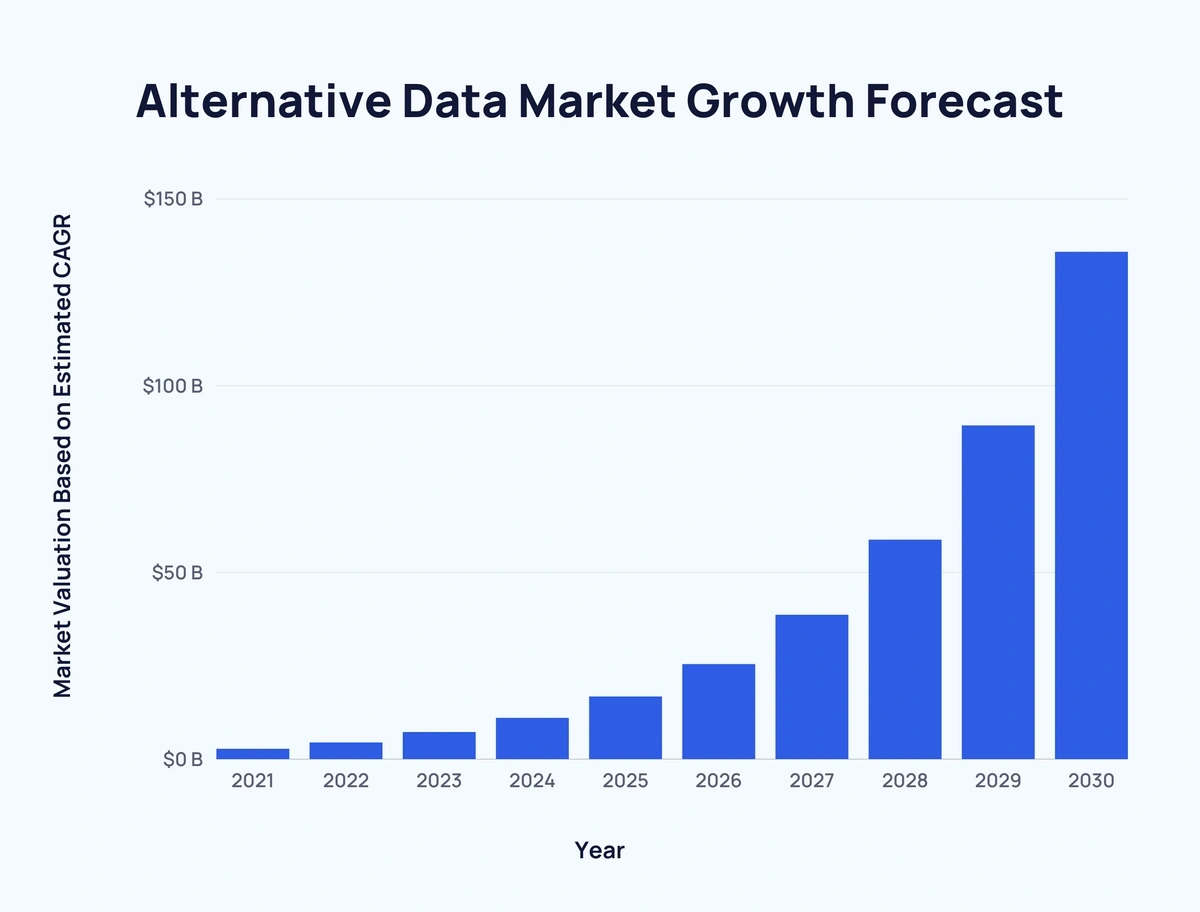 Source: Grand View Research - (CAGR) compound annual growth rate
Alternative Data
Project Description & Goal
The Producer Price Index (PPI) Airline team currently uses traditionally collected data for the creation of the airline industry and commodity indexes.  This project validates replacing traditionally collected data with an alternative data source.
Goal: Validate the alternative data source through index creation and comparison to current airline PPI methodologies using 3 years of historic airline data
Project Members
OPLC Data Scientists
Ayme Tomson
Gerald Thomas / Stephen Hanna
Producer Price Index (PPI) Airline Team
John Lucier
Bill Page
Chelsea Velic
Alternative Data Characteristics
Project – Journey to representative data
Data Preprocessing
Final Aggregation
Data Filtering
Raw data
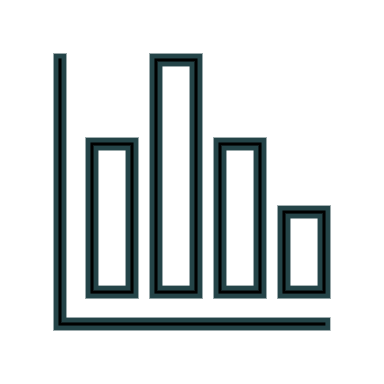 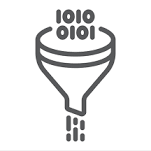 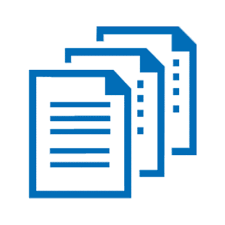 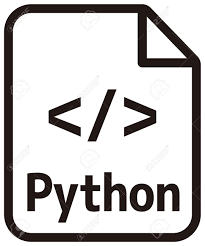 Index Calculation Ready!
Remove out-of-scope data:
Create labels
Group by key variables
Historical airline price data from third party
49 million rows
120 million rows
V1
26 million rows
49 million rows
V2
Data & Decision Architecture
Extract-Transform-Load (ETL)
Data processing in monthly batches
Alt
DATA
Country
Codes
Data & Decision Architecture
Extract-Transform-Load (ETL)
Alt
DATA
Geo-
Coding
Data processing in MONTHLY batches
Data & Decision Architecture
Extract-Transform-Load (ETL)
Alt
DATA
Geo-
Coding
Data processing in MONTHLY batches
Data Size
Data & Decision Architecture
Extract-Transform-Load (ETL)
Alt
DATA
Geo-
Coding
Data processing in MONTHLY batches
Data Type
Data & Decision Architecture
Extract-Transform-Load (ETL)
Alt
DATA
Geo-
Coding
Data Creation, Accuracy, & Bias
Data processing in MONTHLY batches
Data & Decision Architecture
Extract-Transform-Load (ETL)
Data processing in monthly batches
Alt
DATA
Country
Codes
Project Methodology
Data Type – No Geographical data
Excludes flights that are foreign airport to foreign airport
Index labels are based on geographical region
Domestic / International

Data Creation, Accuracy, and Bias
Index labels are based on cabin class
Aggregation decisions
Project Outcomes
Project Outcomes
TBD if this alternative data will be used in production of the PPI Airline Indexes
Contact InformationTomson.Ayme@bls.gov